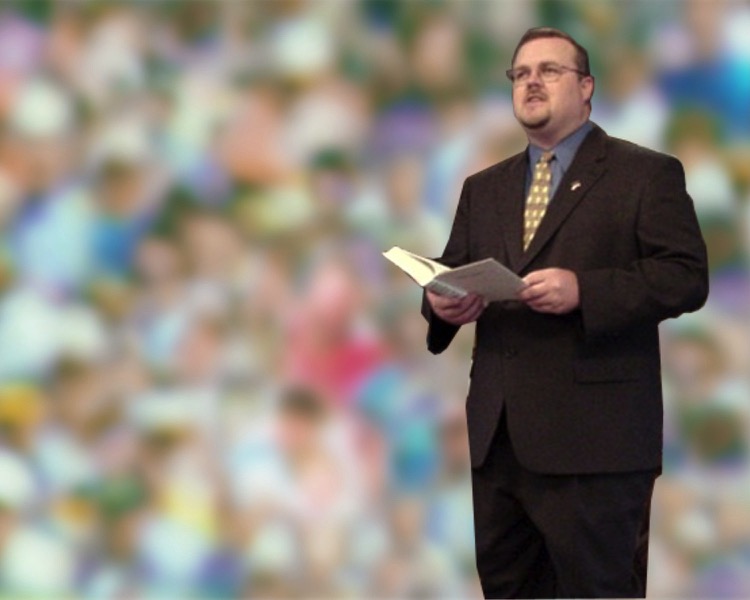 الإيضاح بقصد التطبيق
عندما تظهر كلمة الله              في الحياة الواقعية
د. ريك جريفيث • مؤسسة الدراسات اللاهوتية الأردنية • BibleStudyDownloads.org
27-28، 251
عملية إعداد عظة تفسيرية
الملاحظة
التطبيق
التفسير
، إعداد العظات التفسيرية . مقتبس من راميش ريتشارد
العظة
النص
5- الإستجابة المرغوبة من المستمع
العقل = المخ
جسر الغرض = جسر القصد
4- الأسئلة الثلاثة التصاعدية
6. تحديد فكرة العظة
= الإقتراح المركزي للعظة
3 .2 تحديد الفكرة التفسيرية
       = الإقتراح المركزي للنص
أ م ع
أ م ن
القلب
7- ضع الخطوط العريضة للعظة 
8- ضع خطة للوضوح الشفهي
9- أعد المقدمة والخاتمة
3 .1 تحديد الخطوط 
       التفسيرية العريضة
بناء العظة
تكوين العظة
المخطط=القطع
2- تحليل = تفسير  
    الجزء الكتابي
الدراسة
عظ
10- خطط الرسالة
/ العظة
الجسد=لحم
1-اختر الجزء الكتابي
يُظهر النص الأبيض 10 خطوات مقتبسة من هادون روبنسون، الوعظ الكتابي (الملاحظات، 105)
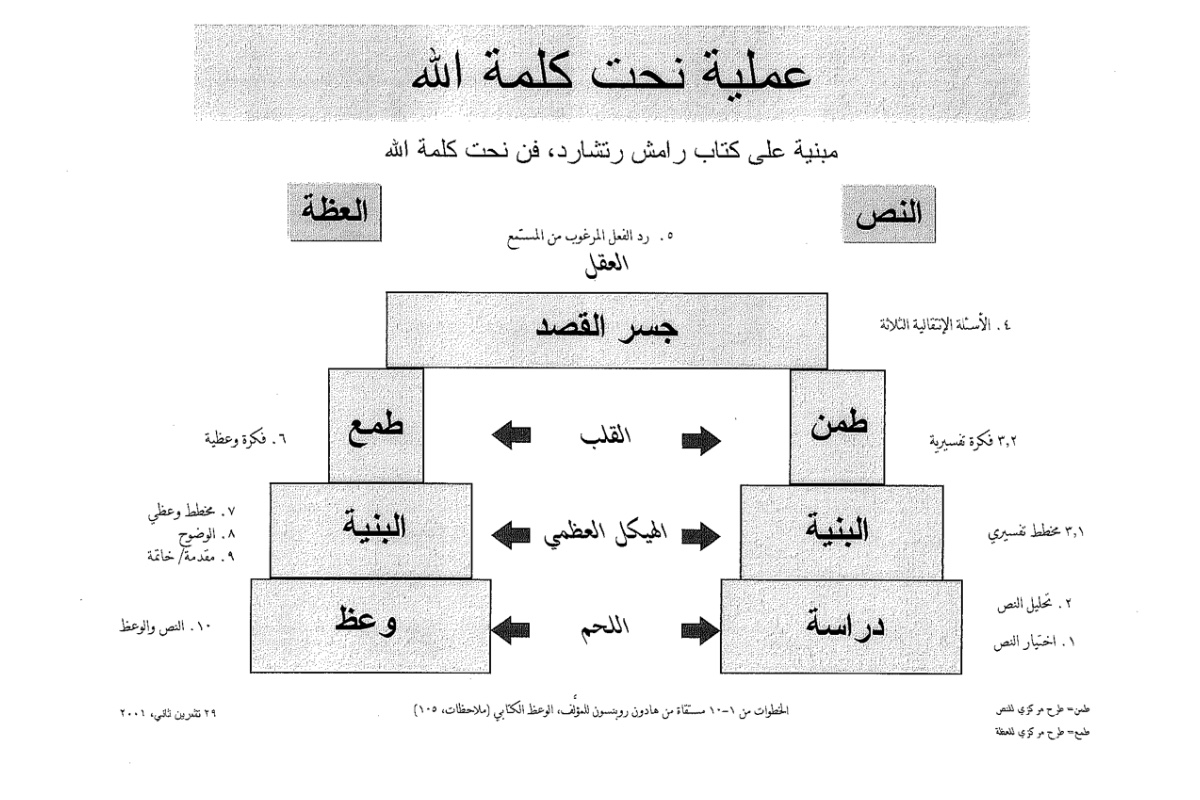 [Speaker Notes: Cover steps 1-3 on page 27]
Restore People in Sin
استرداد من يحيون في الخطية
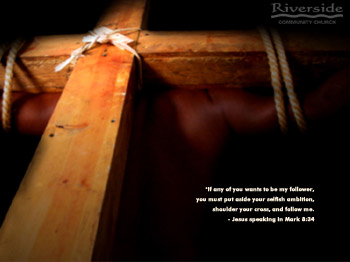 أيها الإخوة إن انسبق إنسان فأخذ في زلة ما فأصلحوا أنتم الروحانيين مثل هذا بروح الوداعة ناظراً إلى نفسك لئلا تجرب أنت أيضاً
غلاطية 6: 1
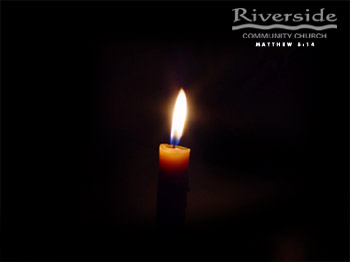 [Speaker Notes: Homiletics 16.17
NTS Galatians slide 75]
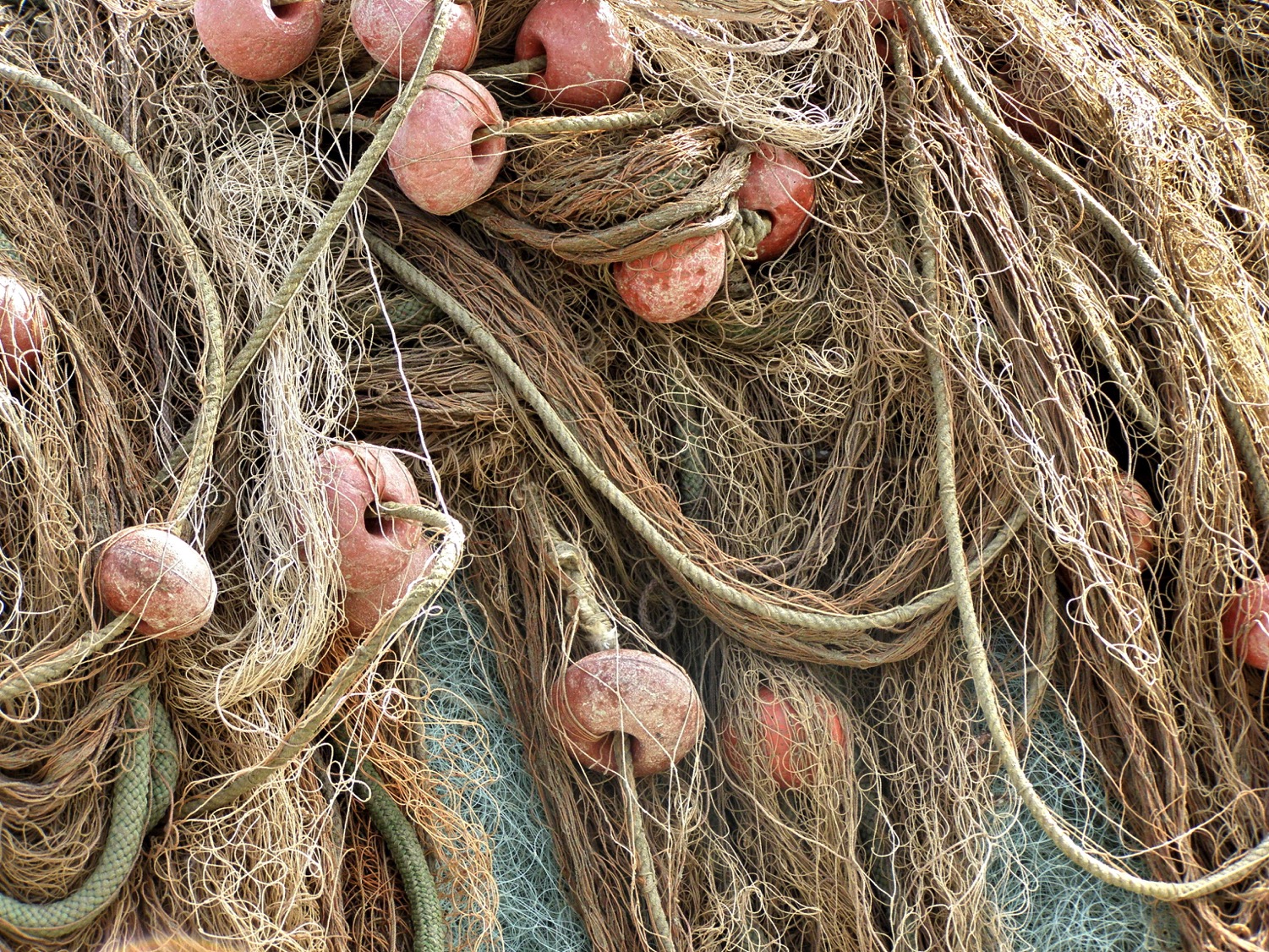 كلمة أصلحوا في غلاطية 6: 1 تشير في سياقات أخرى إلى إصلاح الصيادين للشباك
إصلاح الشباك
[Speaker Notes: Homiletics 16.18
NTS Galatians slide 76]
72
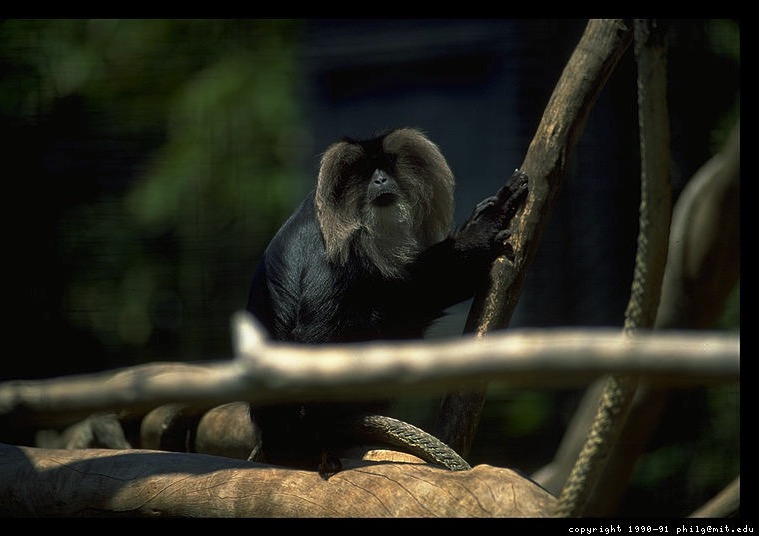 أ. بعض الإيضاحات تشرح المفهوم فقط لأنه يأتي من مجال غير متصل بالحياة.
محبة المال أصل     كل الشرور(1 تي 6: 10)
القرد والمبهرج
لا تكن طماعاً
[Speaker Notes: Monkeys put their hands in hollowed out logs to grab the tinsel ball inside.  However, their clenched hands over the tinsel becomes too large to withdraw from the log.  Since they are unwilling to let go of the tinsel, hunters easily club them to death.  This illustration has been used to show the perils of wealth--but all it teaches us is how stupid monkeys are!  It helps very little to illustrate the point of greed so the sermon time taken is better invested in sharing how a human has gotten trapped due to greed.]
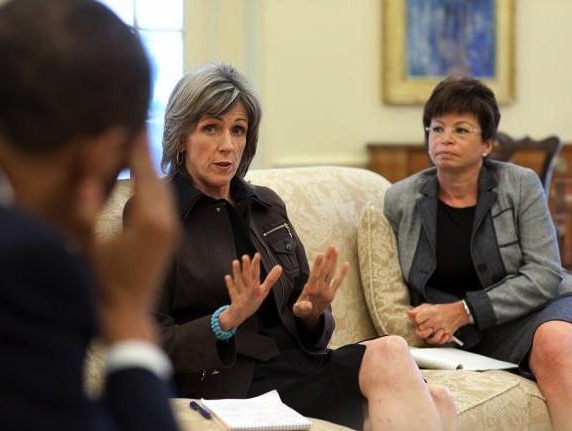 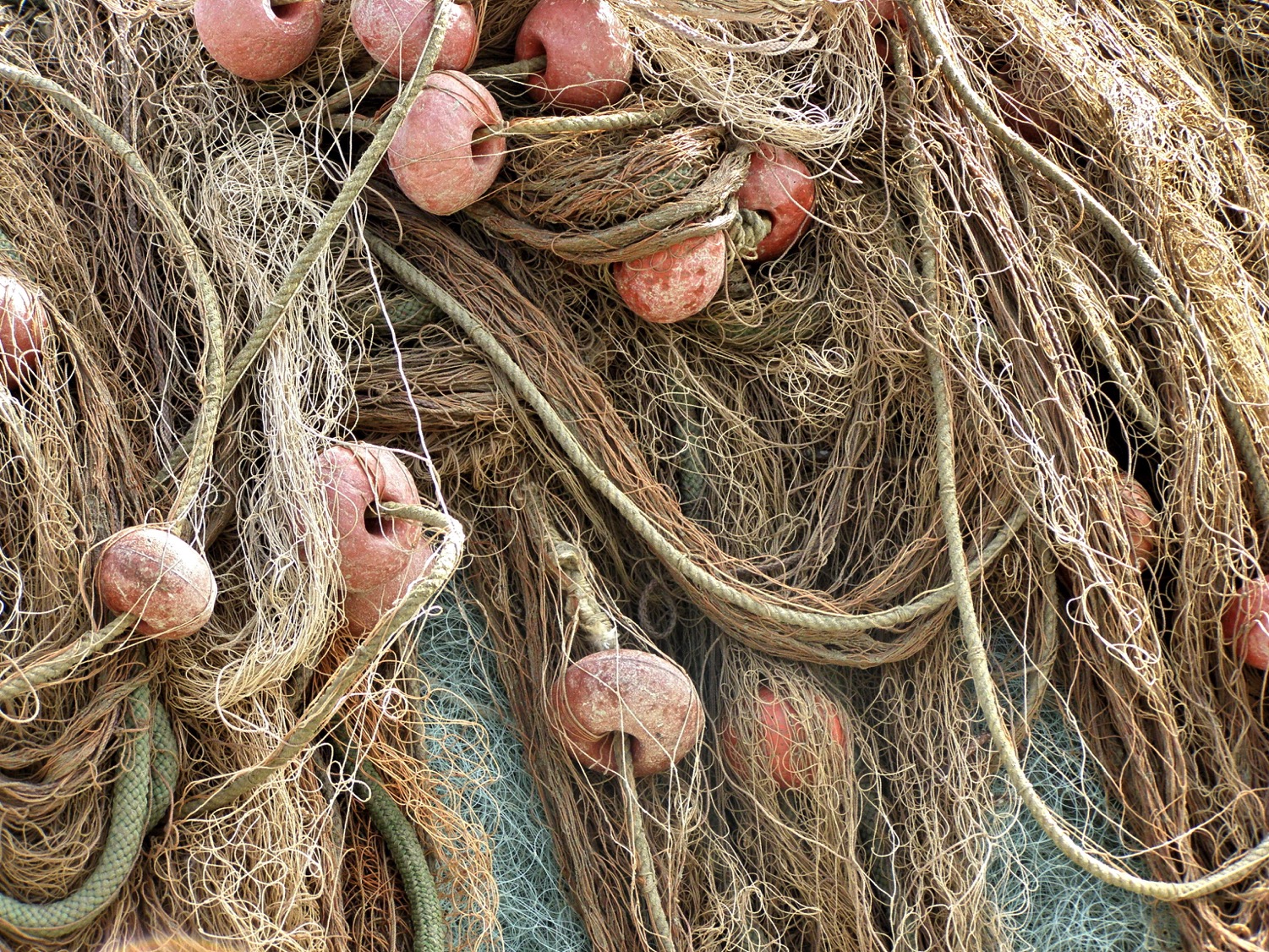 72
لا تجعل من إصلاح الشباك أولويتك
Restore nets
أصلح الناس
[Speaker Notes: Homiletics 16.20
NTS Galatians slide 77]
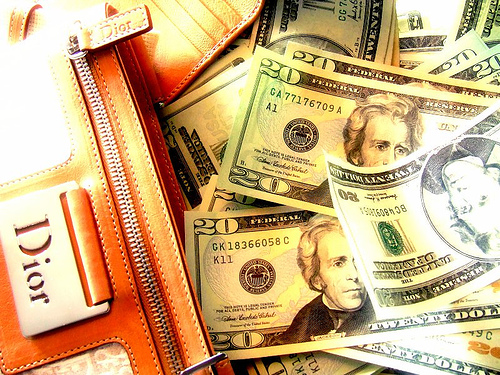 72
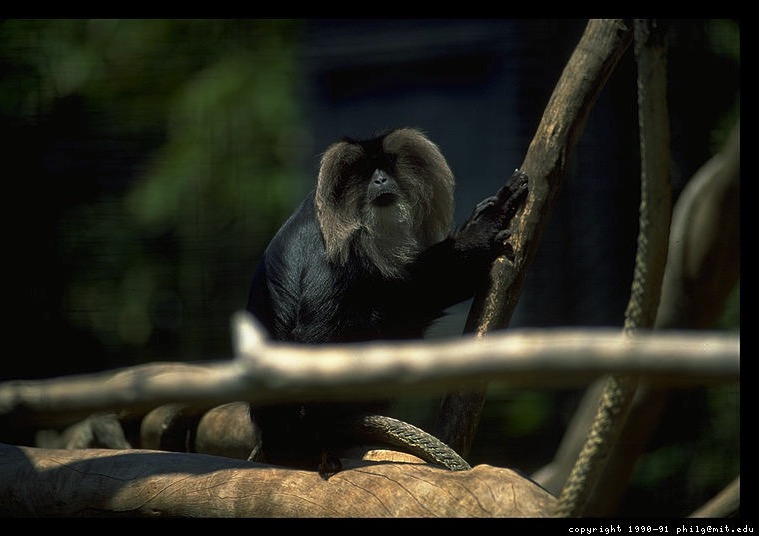 ب. إيضاحات أفضل تطبق مفهوماً ما لأنه مرتبط لنفس المنطقة في الحياة
محبة المال أصل     كل الشرور(1 تي 6: 10)
The monkey & tinsel
الراعي الذي وقع
لا تكن طماعاً
[Speaker Notes: Instead of the monkey and tinsel story, to illustrate greed, share about a person who gave up ministry simply for better pay.]
قانون التطبيق: نموذج
51
المصدر
الأسلوب
النتيجة
كل الكتاب 
هو موحى به 
من الله 
ونافع للتعليم 
والتوبيخ للتقويم 
والتأديب الذي في البر
 لكي يكون إنسان الله 
كاملاً متأهباً لكل عمل صالح(2 تي 3: 16-17)
العقيدة (التعليم
الإيمان
التقويم
التأديب
السلوك
التوبيخ
مقتبس من بروس ويلكينسون، 7 قواين للمتعلم (السير عبر الكتاب المقدس)
اقوال مأثورة عن التطبيق
51
القول الأول: التطبيق هو السبب المركزي لإعلان الله

القول الثاني: التطبيق هو مسؤولية المعلم

القول الثالث: يجب أن يكون التطبيق والمعلومات متوازنين

القول الرابع: التطبيق يركز النص على احتياجات الطلاب

القول الخامس: يمتلك التطبيق التأثير الأعلى عندما يرى الطلاب أساسه الكتابي

القول السادس: التطبيق الذي أثر على المعلم سيسعى للتأثير على الطالب

القول السابع: يجب أن يقود التطبيق  الطالب من دراسة الكلمة إلى طاعة الرب.
مقتبس من بروس ويلكينسون، 7 قواين للمتعلم (السير عبر الكتاب المقدس)
أسلوب التطبيق
54
تفسير
تقطير
تشخيص
إقناع
تقييم
مقتبس من بروس ويلكينسون، 7 قواين للمتعلم (السير عبر الكتاب المقدس)
تعظيم التطبيق
54
المبدأ الأول: أطلب من الله أن يطور فيك قلب المطبق

المبدأ الثاني: قم بتحضير تطبيقات ذات صلة باحتياجات طلابك

المبدأ الثالث: خطط كل أجزاء الدرس حتى تساهم في التطبيق

المبدأ الرابع: قد طلابك أبعد من التطبيق العام غلى خطوات طاعة محددة

المبدأ الخامس: وضح التطبيق من التاريخ الكتابي، الإختبار الشخصي والتخيل

المبدأ السادس: وظف أسلوباً مناسباً عند تقديم الدعوة إلى الإلتزام

المبدأ السابع: قوي التطبيق من خلال القيام بالمحاسبية للطالب
مقتبس من بروس ويلكينسون، 7 قواين للمتعلم (السير عبر الكتاب المقدس)
أحصل على هذا العرض التقديمي مجاناً
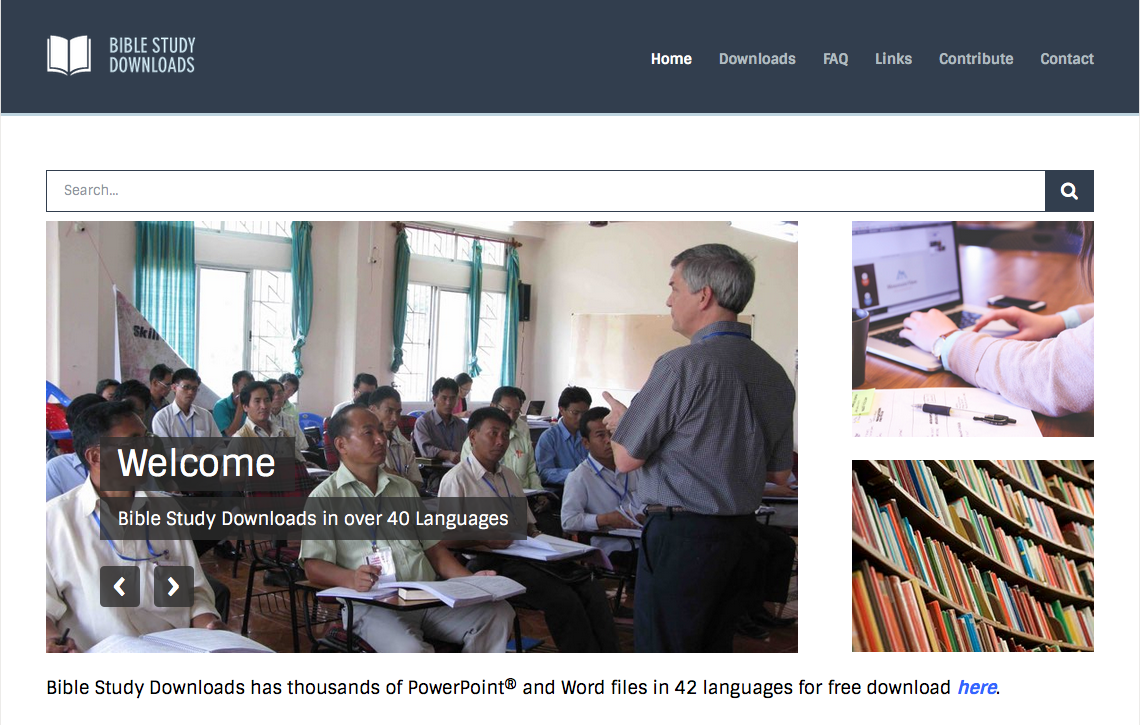 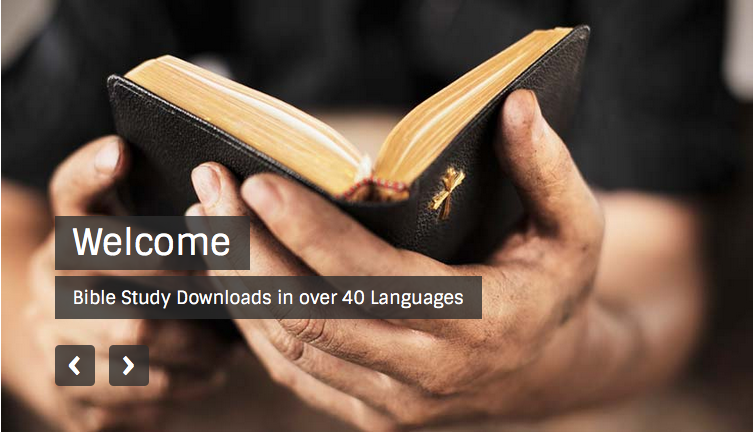 الرابط للعرض التقديميِّ "دراسة الكتاب المقدَّس (علم التفسير)" متاحٌ على الموقع الإلكترونيّ: BibleStudyDownloads.org
[Speaker Notes: BS Bible Study (Hermeneutics) in Arabic
______________
Common-14]
Black